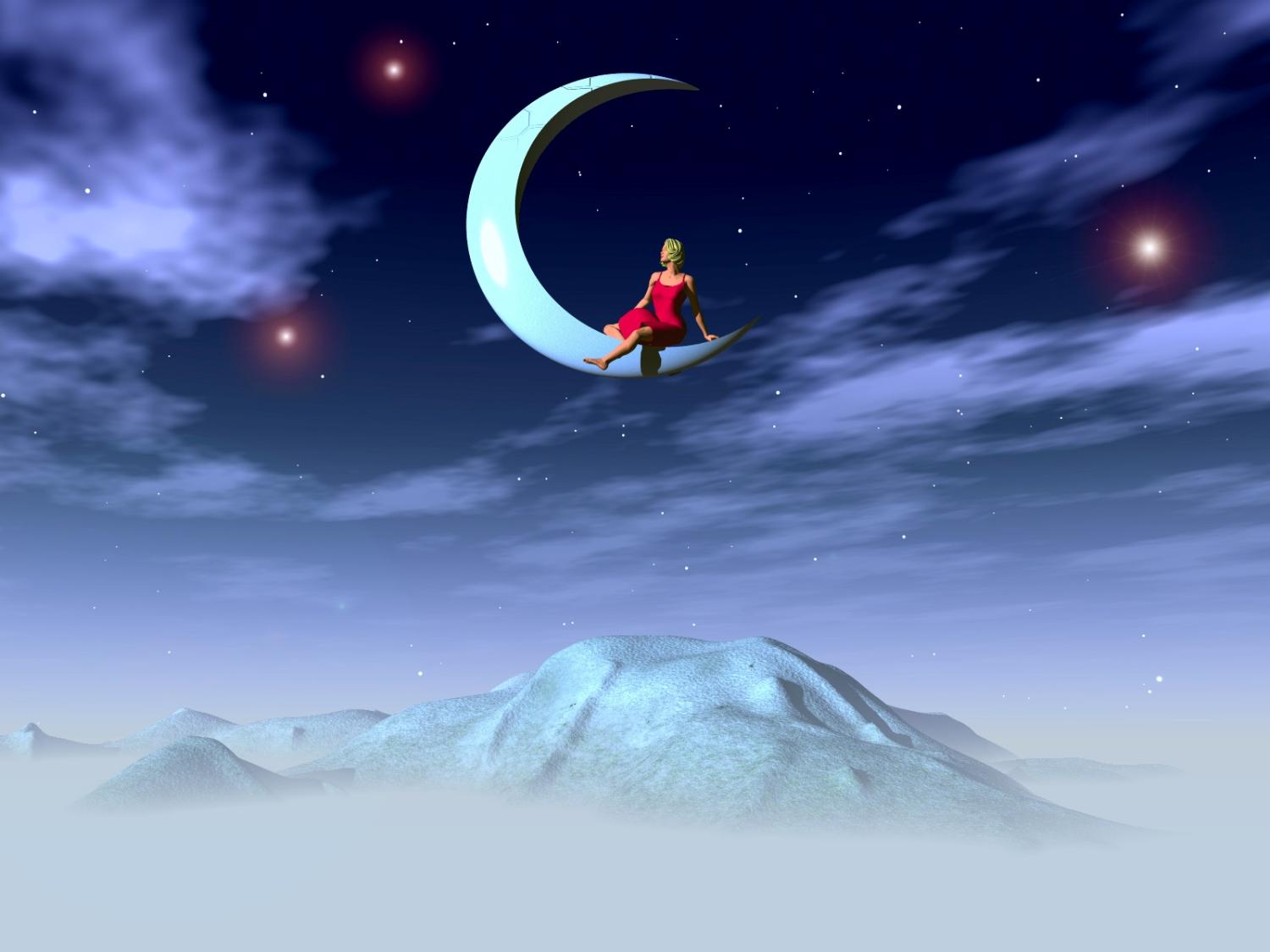 Учитель географии
Феоктистова
Ирина
Александровна
На картах  ученики находят страны,
Материки и океаны, 
Ущелья и вершины гор,
Свой расширяя кругозор.
Об ископаемых полезных,
Где сколько нефти, руд железных, 
И где какой есть водоём - 
От  Ирины Александровны всё  это узнаём.
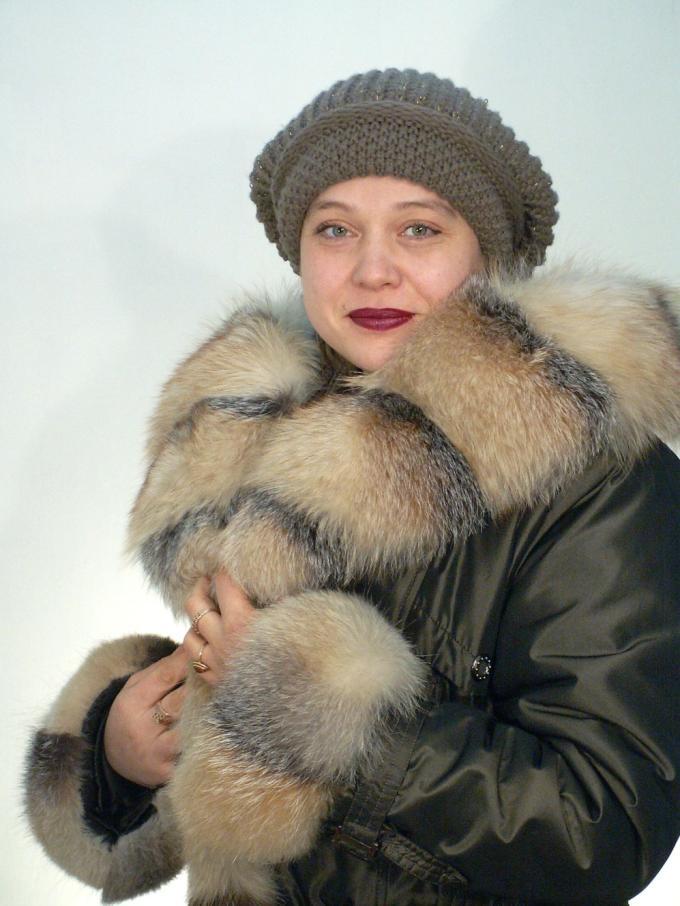 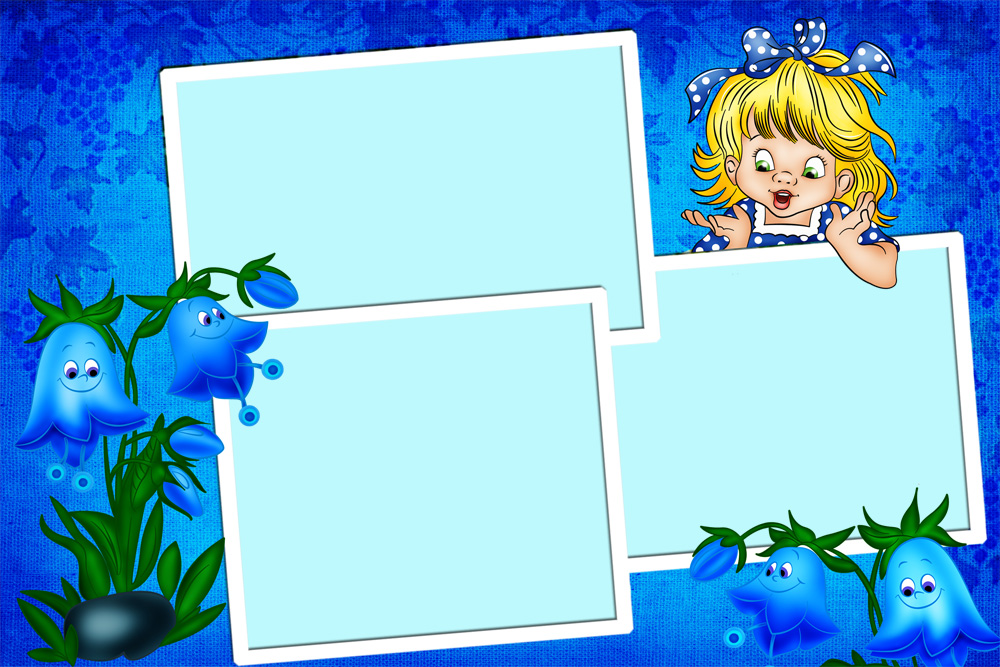 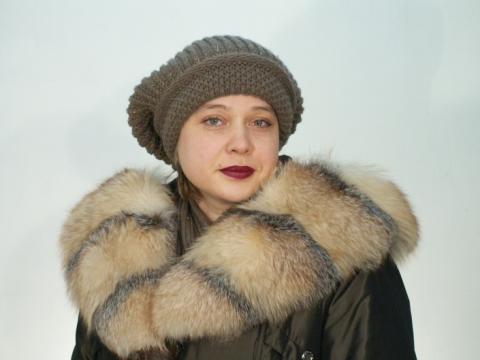 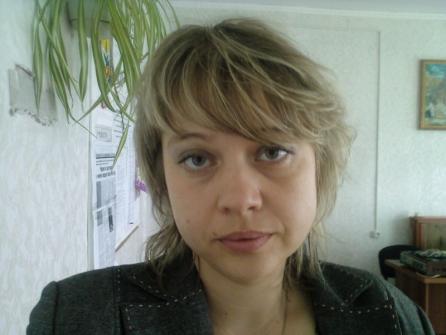 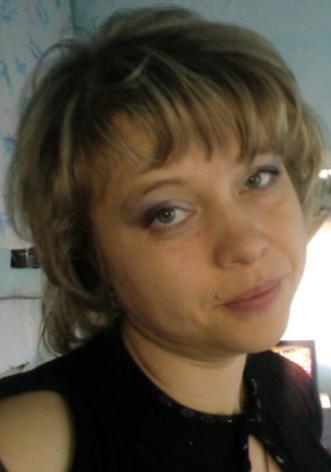 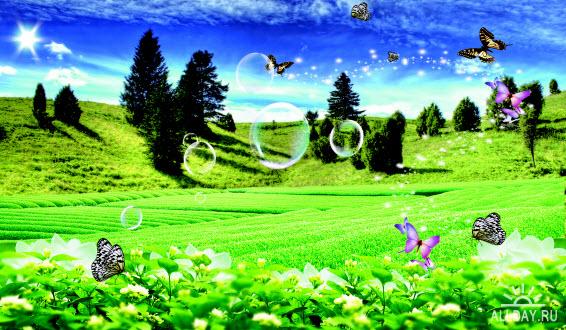 Мои увлечения
 
Профессиональные:
 освоение современных            образовательных  и телекоммуникационных технологий.
 


 Непрофессиональные.
 Путешествовать,   
выращивать цветы на даче, 
ходить за грибами,
 устраивать семейные праздники, 
слушать музыку, 
наслаждаться жизнью
Это Вы нас так учили:  вот -  
                  Австралия, вот - Чили. 
Здесь без шума и от скуки 
                  аборигены съели Кука. 
Скучен мир без путешествий, 
     приключений, происшествий, 
И турист идет недаром в Альпы 
                         и Килиманджаро! 
Знаем точно, что походы - 
                      Это Ваше,  Ирина  
               Александровна, хобби!
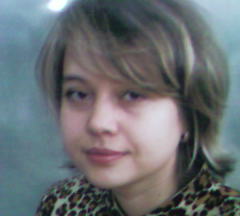 В. Леви	
"Не огорчайся по поводу того, чего у тебя нет. Радуйся по поводу того, что у тебя есть."
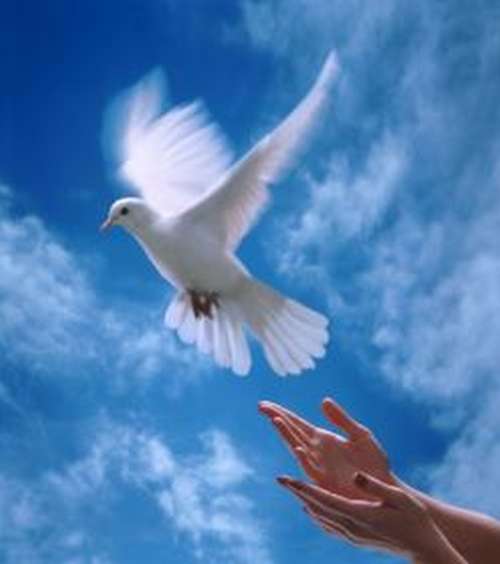 МОИ ДЕВИЗЫ
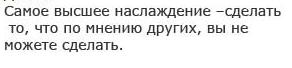 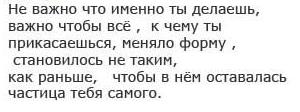 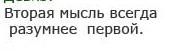 Делай,  что   должен,  
свершится,  чему суждено.
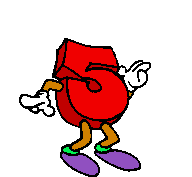 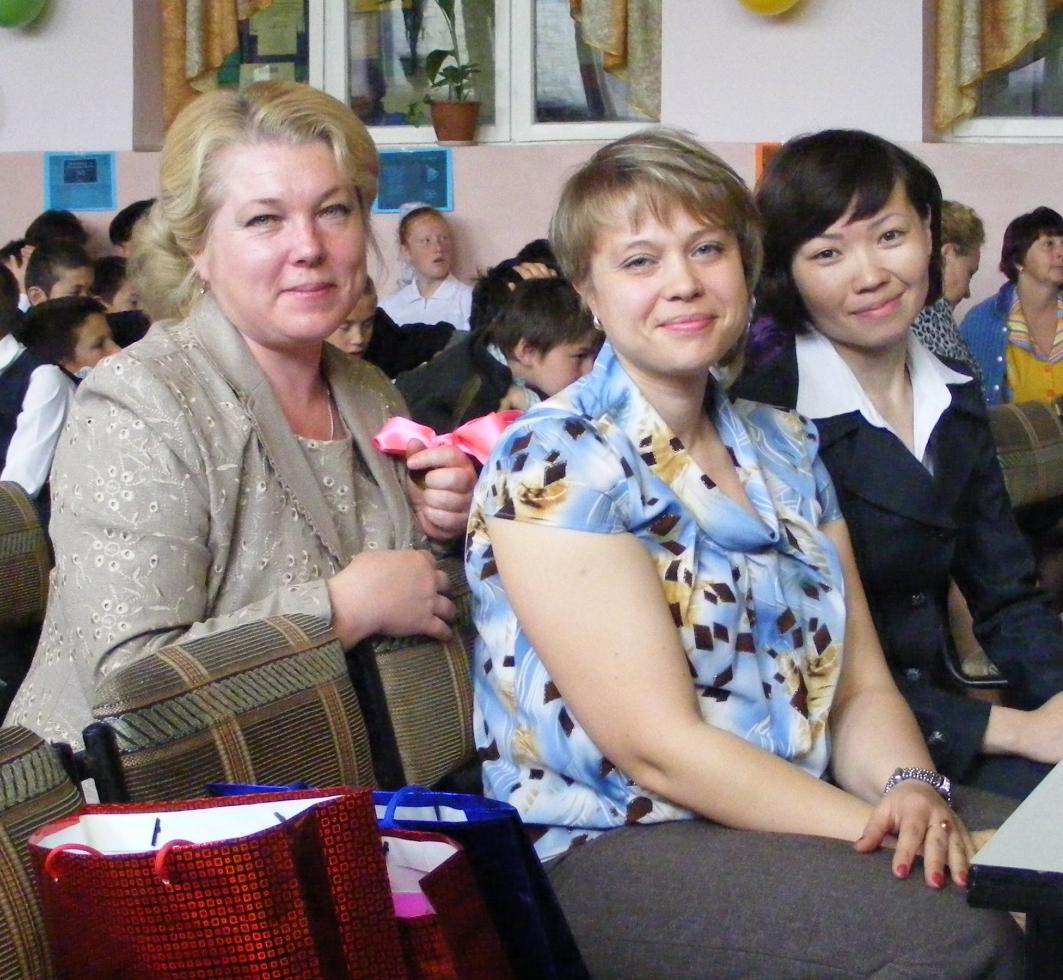 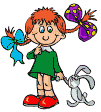 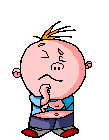 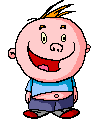